STREET TALKonthe difference between structures, validation of credits and diploma’s in Bachelor’s, Master’s and PhD’s Degrees
Prof. dr.Koen DEPRYCK
CGBU – HRC 24-27 September 2018Boedapest, Hungary
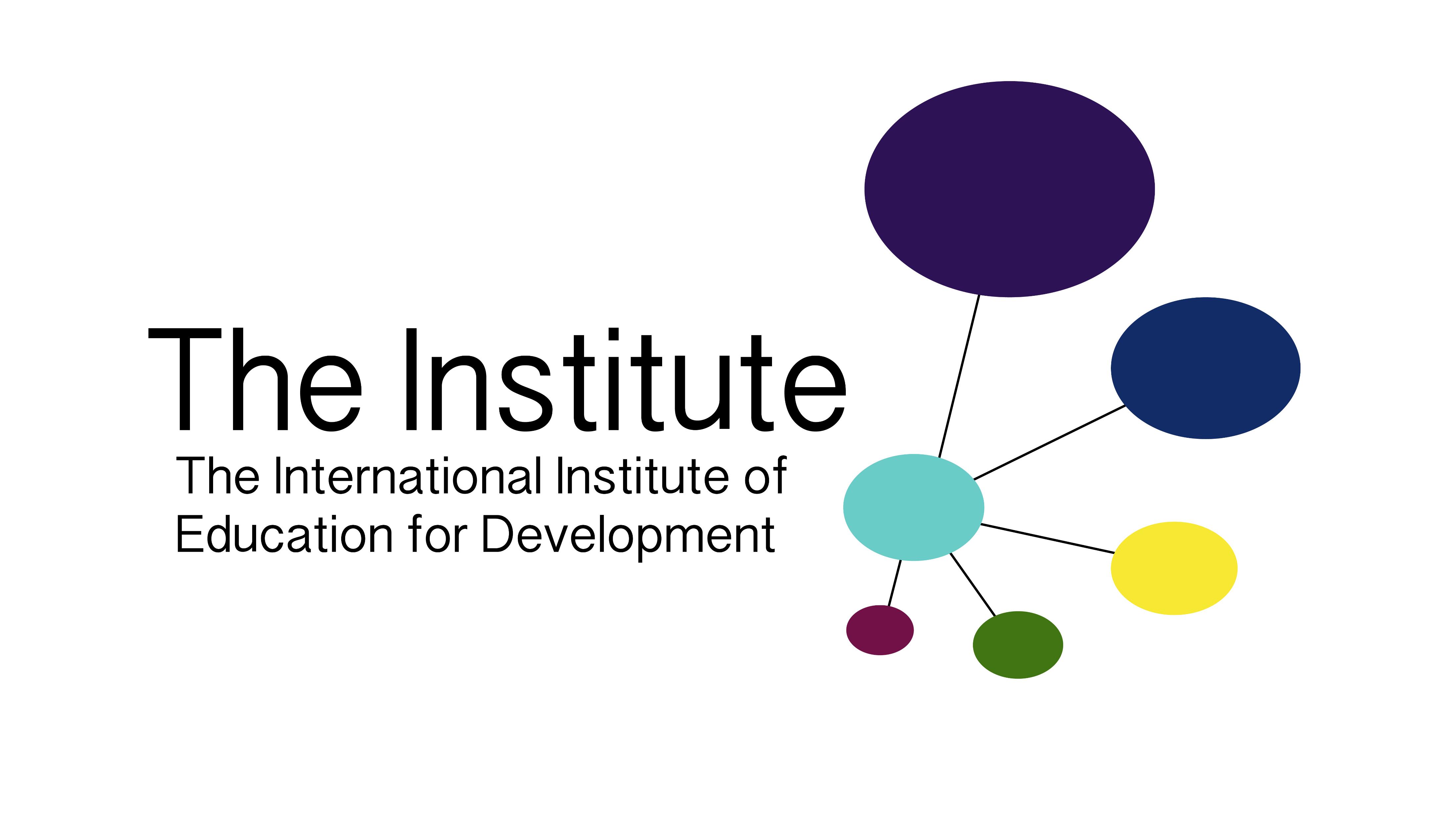 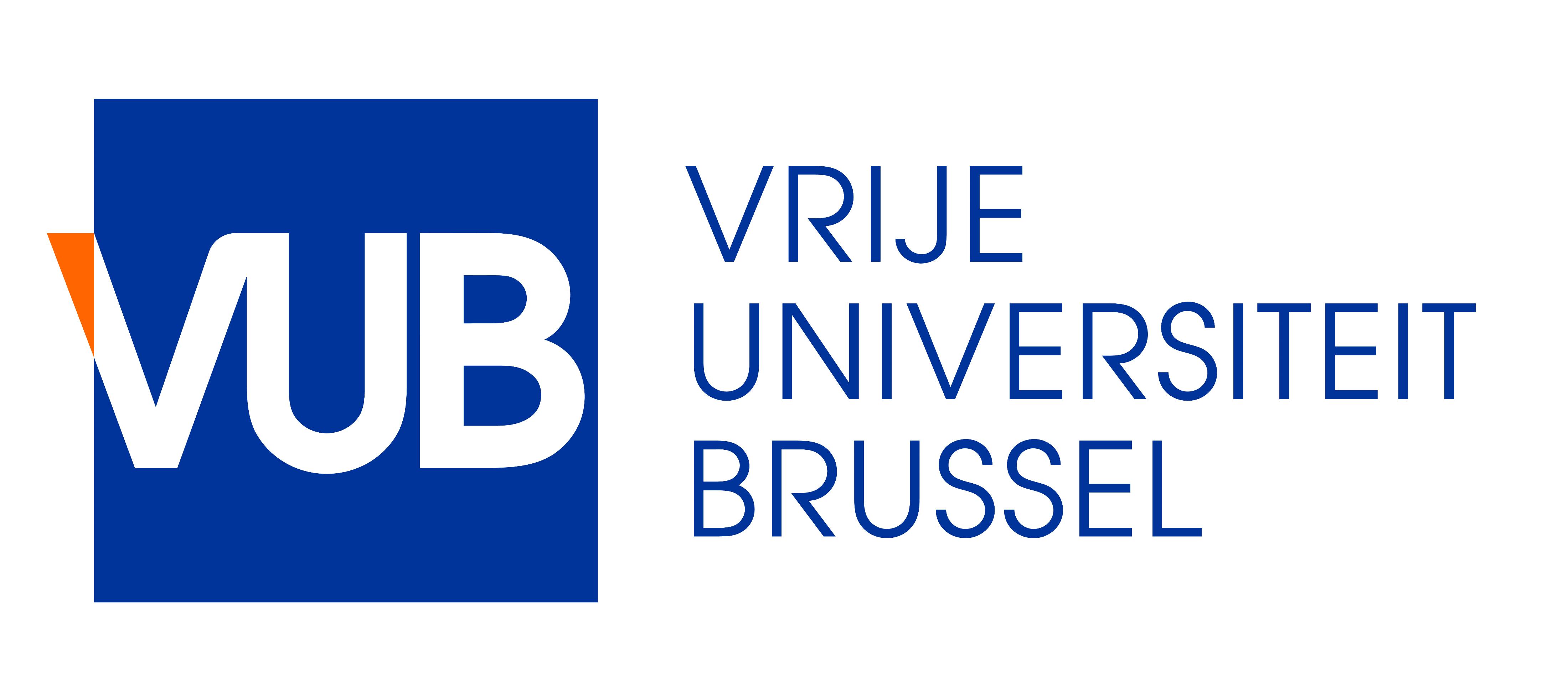 Mobility of degrees for mobility of people
a group of 48 countries that cooperate to achieve comparable and compatible higher education systems throughout Europe (and beyond)
3 cycles of higher education (Bachelor, Master, PhD)
European Credit Transfer System (ECTS) and EQF
1 “full” year = 60 credits
Broken down to the level of courses or smaller, and building up to the level of programmes
It’s all about mobility
EHEA European Higher Education Area
Automatic transfers of secondary and higher degrees
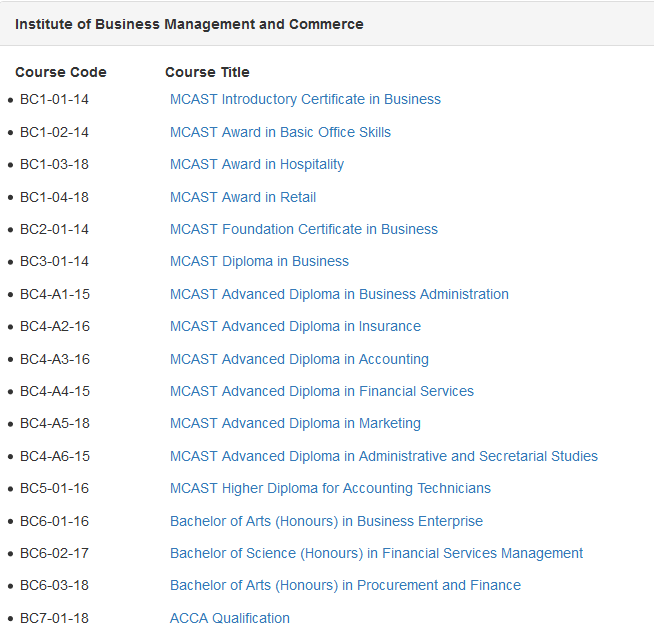 From 48 countries to....
Differences between structures, validation of credits and diplomas
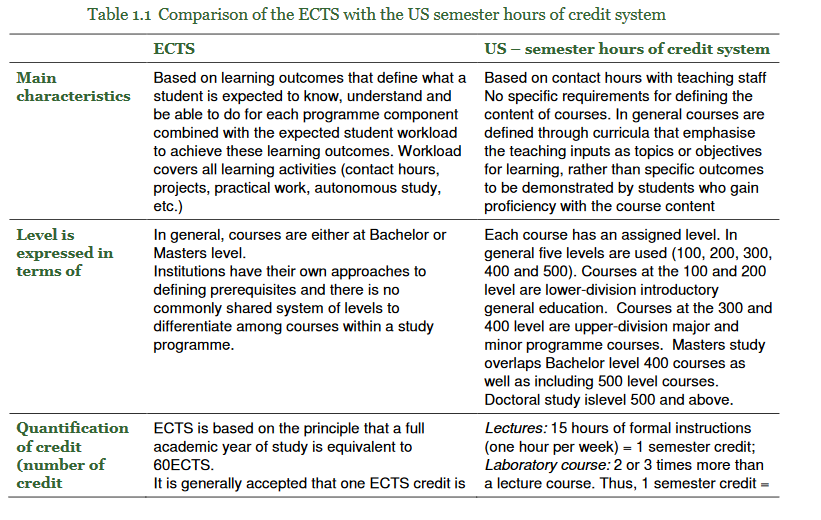 Recommendations...
If possible adopt a liberal approach to credit recognition for core, optional, elective, and general education programme components, especially in organised student mobility. If it is not possible to adopt a liberal approach compare courses
Do not consider the differences in credit points allocation or grading systems between the EU and the US as an obstacle 
 Develop/ maintain clear protocols around credit recognition from abroad across offices and departments in the institution, and improve the content description of courses taken by exchange students to enable better evaluation of credit 
Support EU-US exchanges among faculty and staff in charge of recognition to build trust between faculty partners, to integrate study abroad components into major and minor degree programmes, and to improve consistency of the credit articulation within the institution 
...
And then there is the quick and dirty approach...
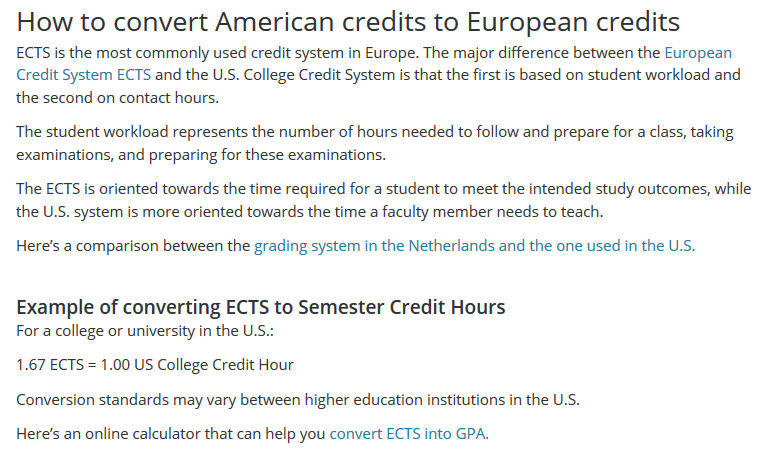 “Here’s an online calculator that can help you convert ECTS into GPA”
Street talk...
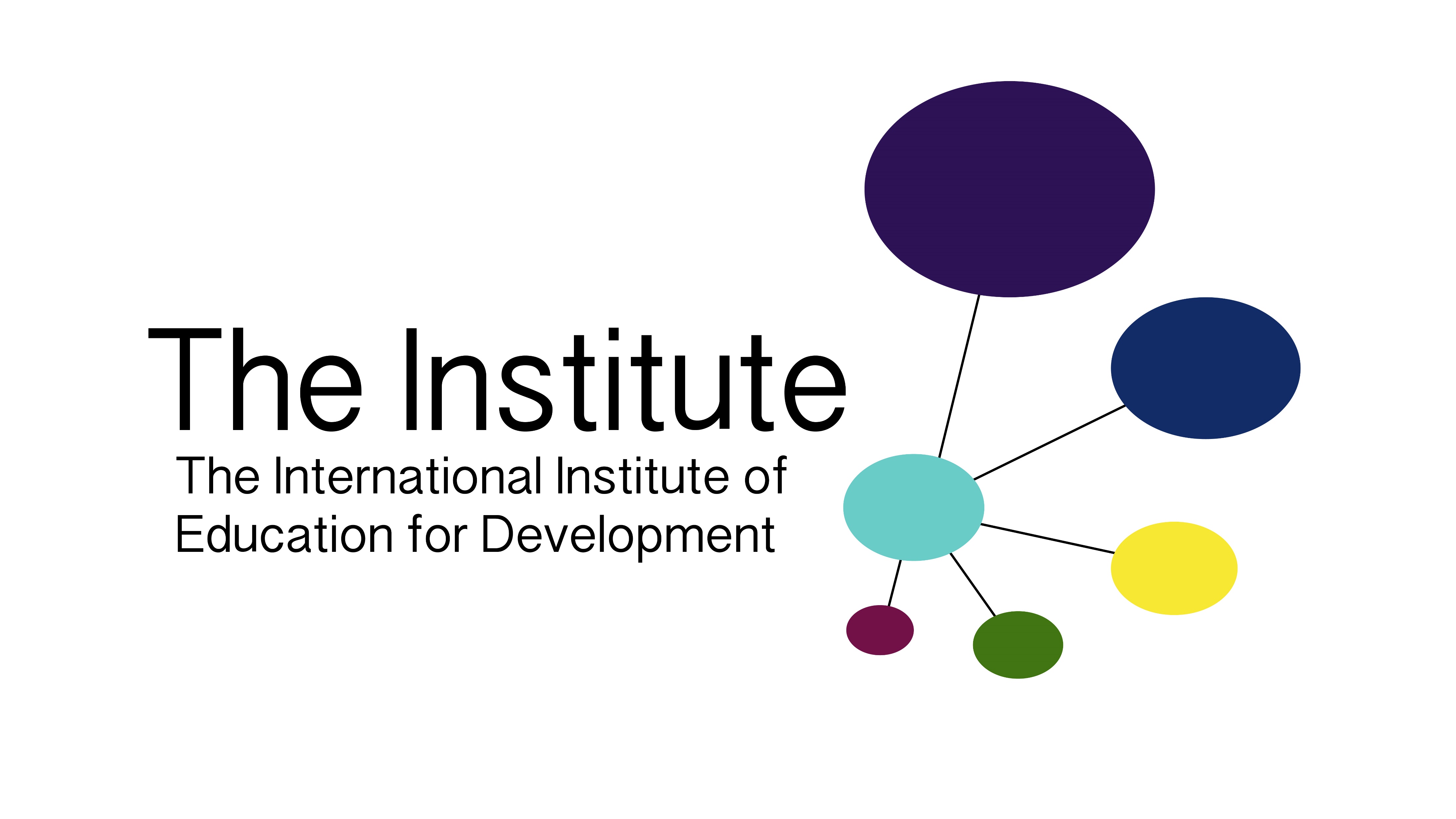 [Speaker Notes: Context: IIED (International Institute of Education for Development)
New university in Suriname, focussed on addressing development issues (Sustainable Development Goals) locally and regionally]
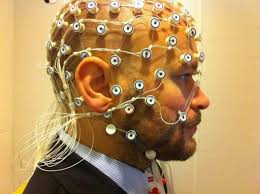 Competences...
Knowledge
Skills
Attitudes (autonomy, leadership, entrepreneurship, responsibility... )
Formal but also non-formal and informal learning
Are we measuring what we want to know?
If not: are we really facilitating mobility?Not only geographic mobility, but also social mobility
OpenBadges
Move away from “large learning patches towards micro-sized learning”
Microlearning, Badges, Blockchain...
Let us challenge ourselves...
Without change, no progress is possible.








koen.depryck@outlook.com
App +32 497 447 887
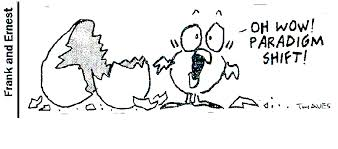